Registradores de Deslocamento
GSI008 – Sistemas Digitais
Universidade Federal de Uberlândia
Faculdade de Computação
Prof. Dr. rer. nat. Daniel D. Abdala
Na Aula Anterior ...
Latches
Flip-Flops
Prof. Dr. rer. nat . Daniel Duarte Abdala
2
Nesta Aula
Registradores;
Registradores de Deslocamento;
Conversor serial-paralelo;
Conversor paralelo-serial.
Prof. Dr. rer. nat . Daniel Duarte Abdala
3
Comunicação Digital
Transferência de dados em curtas distâncias:
Comunicação paralela: vários bits por vez;
Consideravelmente mais rápido;
Transferência de dados em longas distâncias:
Comunicação serial: um bit por vez;
Menor custo relacionado a linhas de comunicação;
Há necessidade de divisar formas de converter entre paralelo/serial e vice versa.
Prof. Dr. rer. nat . Daniel Duarte Abdala
4
Elemento base
Usamos o flip-flop tipo D como elemento base para a construção de registradores de deslocamento;
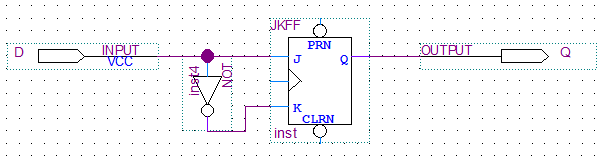 Prof. Dr. rer. nat . Daniel Duarte Abdala
5
Conversor série/paralelo
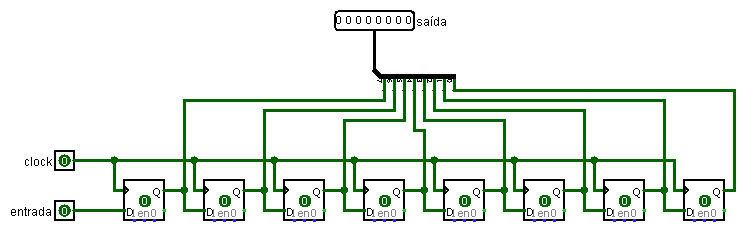 Prof. Dr. rer. nat . Daniel Duarte Abdala
6
Conversor paralelo/série
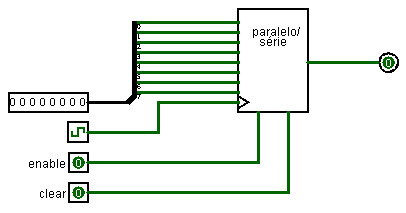 Prof. Dr. rer. nat . Daniel Duarte Abdala
7
Conversor paralelo/série
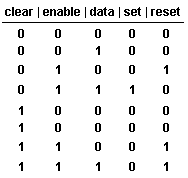 Prof. Dr. rer. nat . Daniel Duarte Abdala
8
Deslocamento a Esquerda
Prof. Dr. rer. nat . Daniel Duarte Abdala
9
Deslocamento a Direita
Prof. Dr. rer. nat . Daniel Duarte Abdala
10
Deslocamento Circular
Prof. Dr. rer. nat . Daniel Duarte Abdala
11
Bibliografia Comentada
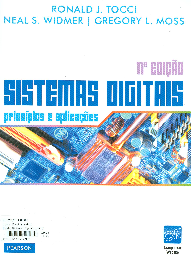 TOCCI, R. J., WIDMER, N. S., MOSS, G. L. Sistemas Digitais – Princípios e Aplicações. 11ª Ed. Pearson Prentice Hall, São Paulo, S.P., 2011, Brasil.



CAPUANO, F. G., IDOETA, I. V. Elementos de Eletrônica Digital. 40ª Ed. Editora Érica. 
São Paulo. S.P. 2008. Brasil.
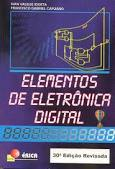 Prof. Dr. rer. nat . Daniel Duarte Abdala
12